Municipal Tort Liability Trainingfor Massachusetts Councils on Aging
Presented By Attorneys Deborah I. Ecker & Janelle M. Austin
August 17, 2020
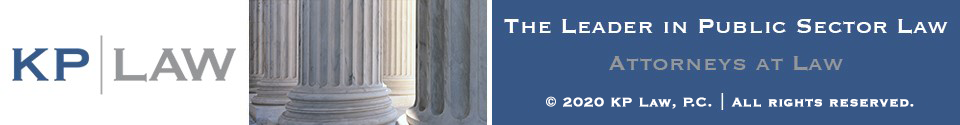 Disclaimer
This information is provided as a service by KP Law, P.C.  This information is general in nature and does not, and is not intended to, constitute legal advice.  Neither the provision nor receipt of this information creates an attorney-client relationship between the presenter and the recipient.  You are advised not to take, or to refrain from taking, any action based on this information without consulting your legal counsel about the specific issue(s).
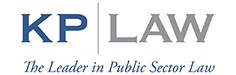 Massachusetts Tort Claims Act
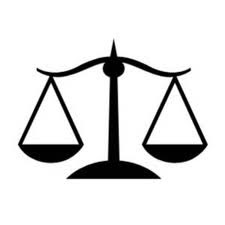 Massachusetts General Laws c. 258, the Massachusetts Tort Claims Act (MTCA), establishes the procedure for asserting tort claims against municipalities.  

All claims for injury or loss of property or personal injury or death caused by the negligent or wrongful act or omission of any public employee while acting within the scope of his or her employment are subject to the requirements of the MTCA.
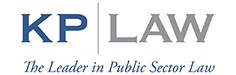 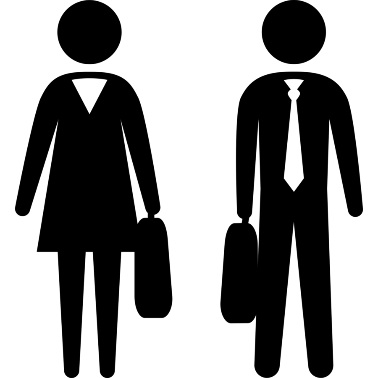 Public Employer/Public Employee
Public Employer
A public employer can be held liable for the negligence of its employees while acting within the scope of their employment.  G.L. c. 258, section 2.  Aside from cities and towns, boards committees and departments are public employers if they exercise discretion and control over public employees.

Public Employee
Public employees are immune from liability for personal injury or death caused by negligence committed within the scope of their employment.
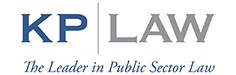 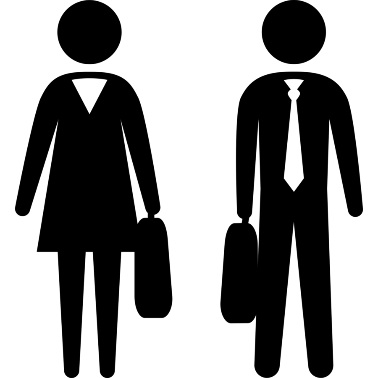 Who Is a Public Employee?
A public employee is any elected or appointed officer or employee of any public employer, whether serving full or part-time, temporary or permanent, compensated or uncompensated. 
Independent contractors are not public employees
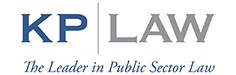 Council on Aging Volunteers
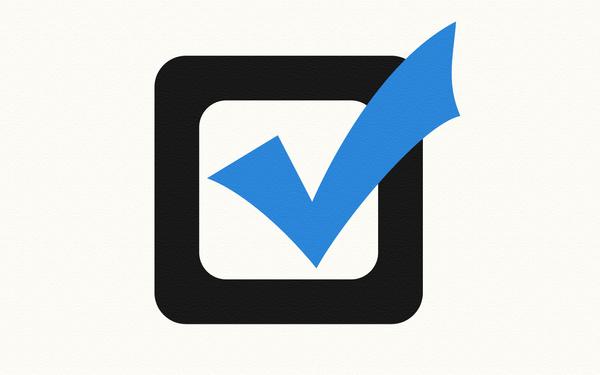 Volunteers are considered public employees.

CORI- Employees and volunteers of Councils on Aging/Senior Centers must be CORI checked through the state’s “iCORI” system prior to work at a Senior Center/Council on Aging program; specific CORI requirements must be met.
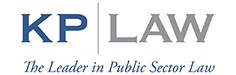 Independent Contractors
If the Council on Aging is engaging an independent contractor to lead the activity being sponsored by the Council on Aging, it should require that the independent contractor have an insurance policy to cover any potential claims that may arise from the activity if the municipalities insurance policy does not apply. 
Best practice is to have the contractor provide a copy of the applicable insurance policy to the Council on Aging/Senior Center for its records.
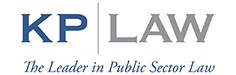 Statutory Immunities
The provisions of the MTCA do not apply to ten types of claims which may be brought against a municipality.  Those that may apply to functions performed by Councils on Aging include, but are not limited to the following:
G.L. c. 258, Section 10
(a) Exercise of Due Care in the Execution of the Law
(b) Discretionary Functions
(c)  Intentional Torts
(j)   Failure to Prevent Harm
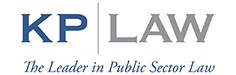 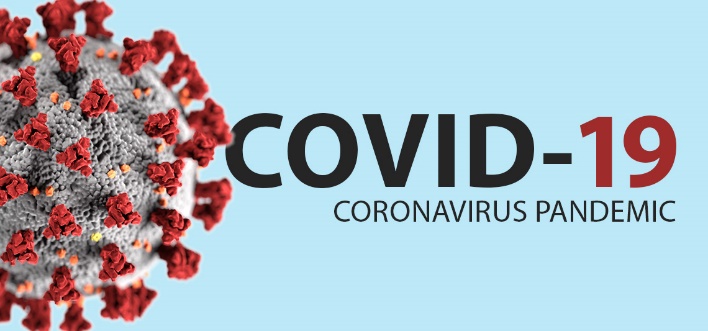 Potential Liability Issues Arising from the COVID-19 Pandemic
The current and ongoing health emergency due to the novel coronavirus (COVID-19) pandemic has created unique areas of potential liability exposure for municipalities. 
Those include, but are not limited to
Ensuring participants are medically able to participate in modified programs
Contracting the virus while participating in an event sponsored by Council on Aging/Senior Center
Sanitation/safety protocols/cleaning before/during/after programming
Injuries suffered due to sponsored activities being held outdoors
Injuries suffered while attending a sponsored event using a virtual platform (Zoom)
Access to sponsored activities for those with disabilities under the ADA
Compliance with state protocols in the event a participant tests positive and community tracing
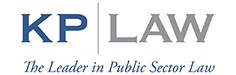 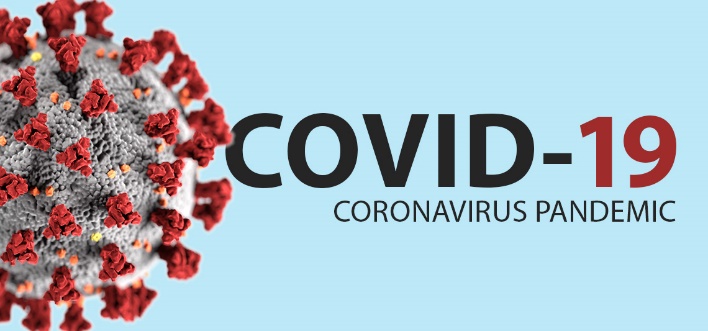 Waivers from Liability – COVID-19 Minimizing Liability
To minimize potential liability, Councils on Aging may require that individual sign waivers/releases prior to participating in activities. 
A COVID-19 specific waiver may, in additional to general release language, include that the program participant acknowledges the risk of contracting COVID-19 and waives any and all claims the participant may have against the Council on Aging and the municipality in general for contracting COVID-19 by any participation in activities sponsored by the Council on Aging.
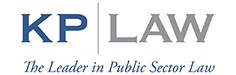 Insurance Coverage
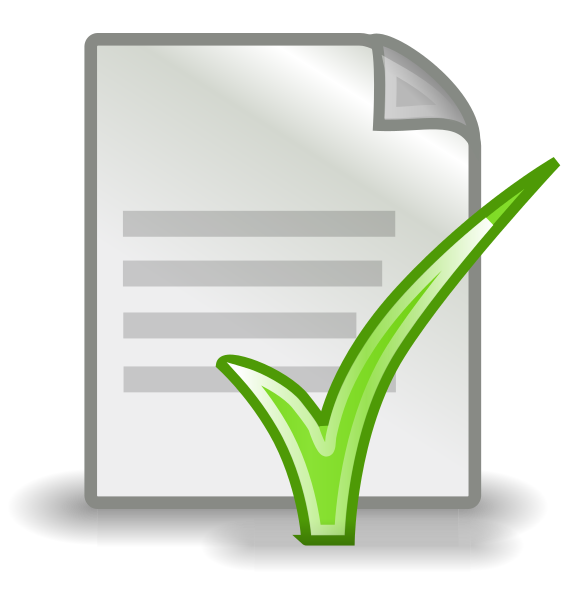 Prior to sponsoring an activity, the Council on Aging should check with the municipality’s insurance carrier to determine whether any claims arising from an individual participation in the sponsored activity is covered by insurance policies.
We also recommend that you review such waiver forms/programming with the City/Town’s insurer.
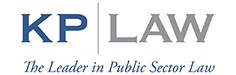 Use of Material From Other Sources-Liability Considerations
When using statements from documents, the author of the document being distributed must cite to the source of the quote and/or idea so as not to be accused of plagiarism.
Material that is subject to copyright ©, cannot be re-published without permission from the holder of the copyright. 
This often applies to material such as music, movies or videos of exercise classes.
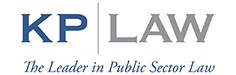 Any questions?
Deborah I. Ecker, Esq.
Janelle M. Austin, Esq.
KP Law, P.C.
101 Arch Street, 12th Floor
Boston, MA 02110
(617) 556-0007
decker@k-plaw.com
jaustin@k-plaw.com
www.k-plaw.com
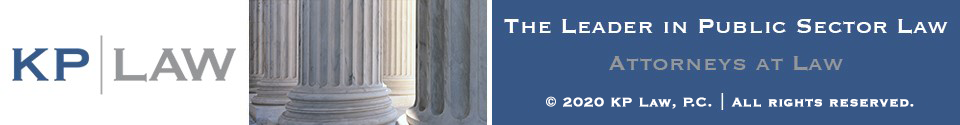